ONA TILI
5-sinf
MAVZU: IMLO  LUG‘ATI
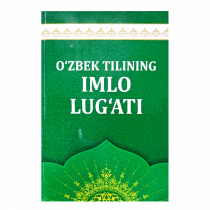 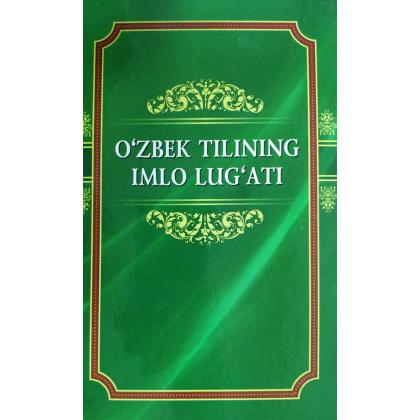 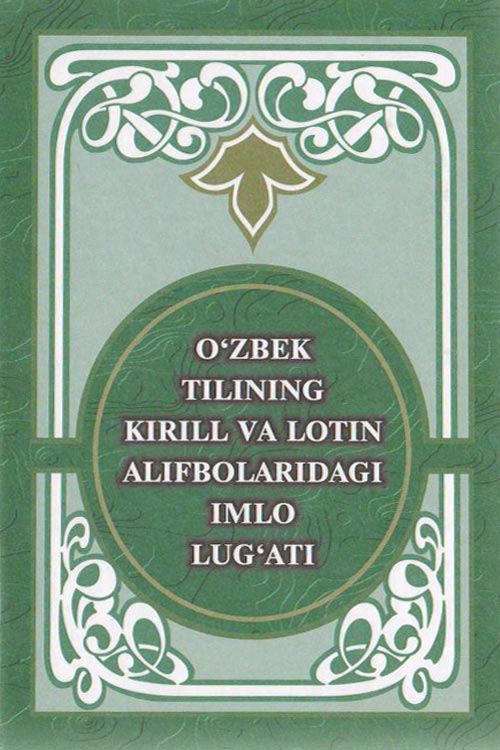 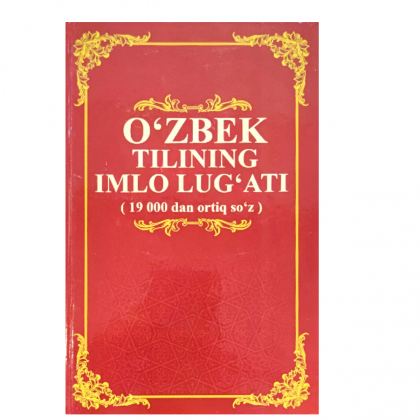 Imlo (orfografik) lug‘atida tilimizdagi so‘zlarning to‘g‘ri yozilishi ko‘rsatiladi. So‘zlar alifbo tartibida beriladi. Yurtimizda imlo lug‘atlari bir necha bor nashr etilgan. Eng oxirgisi    2013-yilda chop etilgan imlo lug‘atidir. Unda 85000dan ortiq so‘zning yozilishi qayd etilgan.
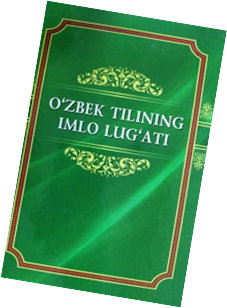 TOPSHIRIQ
Matnni o‘qing. Nuqtalar o‘rniga qavs ichidagi to‘g‘ri yozilgan so‘zni qo‘ying, imlosiga diqqat qiling.
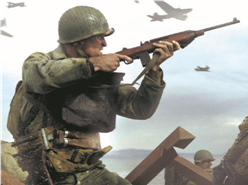 O‘tgan asrlarda urushlar jahon tarixining tub… (burilishi, burulishi) nuqtasi bo‘lgan bo‘lsa, hozirgi va bundan keyingi o‘zgarishlar… (tabiiy, tabiy) ofatlar, pandemiyalar ta’sirida yuzaga kelishi kutilmoqda.
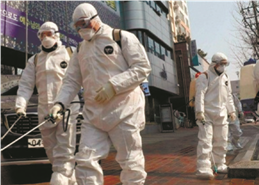 TOPSHIRIQ
Amerikalalik taniqli epidemiolog Stefen Morz fikriga ko‘ra, Yerdagi 50000 turdagi umurtqali… (jonzot, jonzod)larning har biriga xos bo‘lgan, … (tahminan, taxminan), 20 xildagi virus mavjud. Biologlarning fikricha, yuqumli kasalliklar qo‘zg‘atuvchisi bo‘lgan viruslarning tarqalishi qator sabablar bilan bog‘liq.
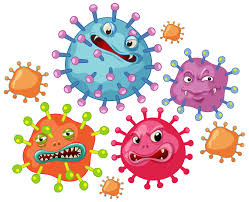 TOPSHIRIQ
Shulardan biri insonlar tomonidan... (sinashda, sinashta) bo‘lmagan yovvoyi hayvonlarning iste’mol qilinishidir. Shuningdek, o‘rmonlarning yo‘q qilinib, yerlarning o‘zlashtirilishi ham tabiatda yashirinib… (yotgan, yotkan) viruslarni yuzaga chiqarmoqda.
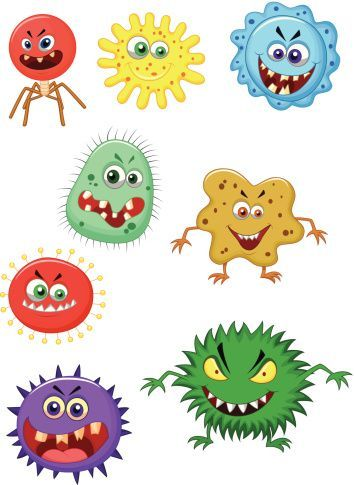 Izohli lug‘at
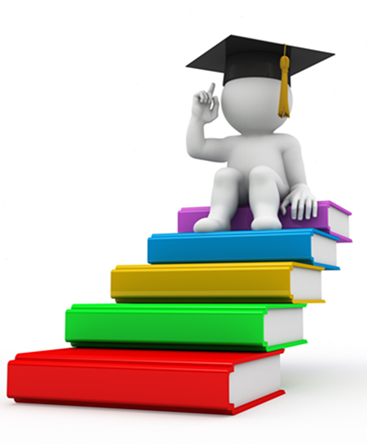 Sinashta – 1. Yaxshi sinalgan, tekshirilgan, tanish, qadrdon, yaqin. 2. Boshidan kechirilgan, sinab, totib ko‘rilgan; tajribadan o‘tkazilgan.
407-mashq
Matnga quyidagi sarlavhalardan birini tanlang
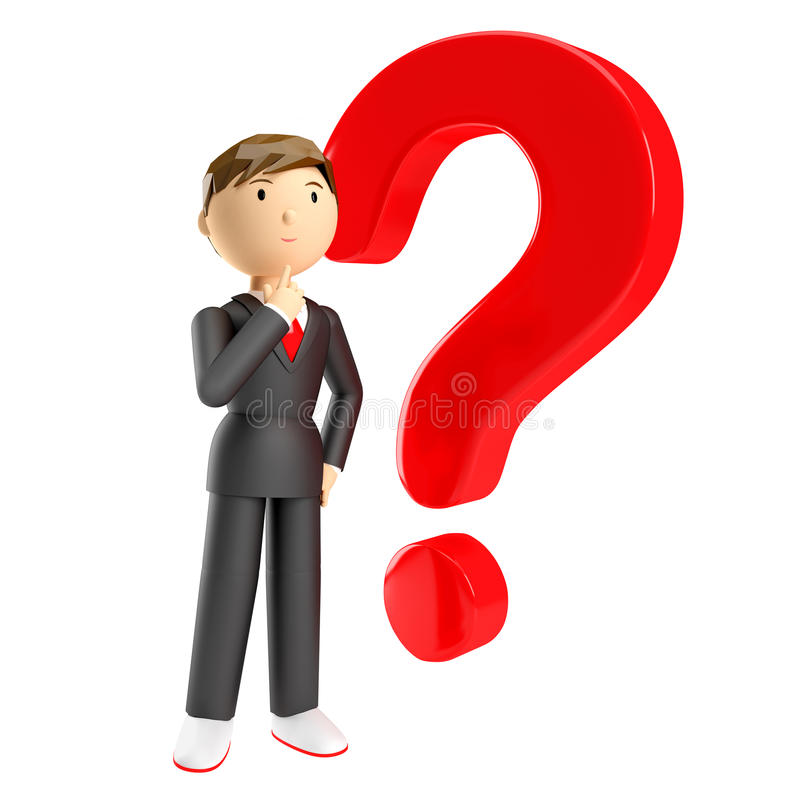 1. Jahon tarixidagi burilishlar. 
2. Viruslar – inqirozga vorislar. 
3. Inson ekologiyaga, tabiat esa inson hayotiga tahdid solmoqda. 
4.	Inson va tabiat: qachon sulh tuzamiz?
408-mashq
Matn asosida viruslar tarqalishiga sabab bo‘layotgan        
  inson omillarini ko‘rsating.
1
Sinashta bo‘lmagan yovvoyi hayvonlarni iste’mol qilish.
O‘rmonlarni yo‘q  qilib, yerlarni o‘zlashtirish.
2
Iqlim isishi natijasida tog‘ muzliklarining erishi.
3
a) 1,2
b) 1,2,3
409-mashq
Nuqtalar o‘rniga zarur so‘zni qo‘yib ko‘chiring.
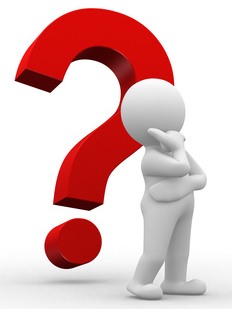 1.  ................     – yuqumli kasallikning bir 
necha mamlakat, qit’ada yoppasiga tarqalishi. 


………….    – yuqumli kasalliklarning 
ma’lum hududda odatdagidan ko‘p tarqalishi.
A. Epidemiya
B. Pandemiya
C. Azimut
C. Ekologiya
A. Epidemiya
B. Pandemiya
410-mashq
Quyidagi so‘zlarning imlosiga e’tibor qilib, daftaringizga ko‘chiring.
410-mashq
Mustaqil bajarish uchun topshiriq:
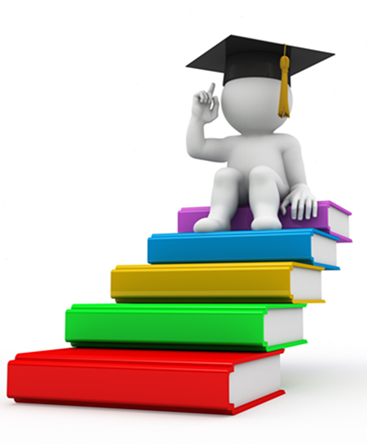 411-mashq. Viruslar tarqalishining oldini olish uchun nimalar qilishimiz kerak? Ushbu muammoni yechishga yordam bering. Sizningcha, muammoni hal qilishning qanday yo‘llari bor? Kamida  3 ta tavsiya yozing.